Рељеф,воде,насеља
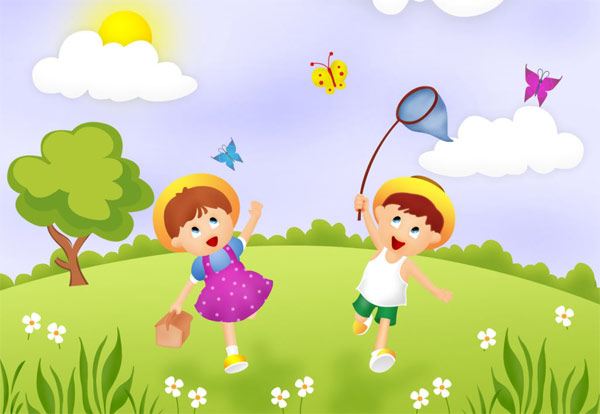 Одговори на питања...
Шта чини рељеф?
Којом бојом су представљене планине на географској карти?
Којом бојом је представљена равница на географској карти?
ОБОЈ ПЛАВОМ БОЈОМ СТАЈАЋЕ ВОДЕ, ЦРВЕНОМ ТЕКУЋЕ...
Река                                                               Извор           


                                    ТЕКУЋЕ ВОДЕ                
    Бара                                                              Поток




                                    СТАЈАЋЕ ВОДЕ                Језеро                                    Речица
Нацртај планинско село...